Литература
11
класс
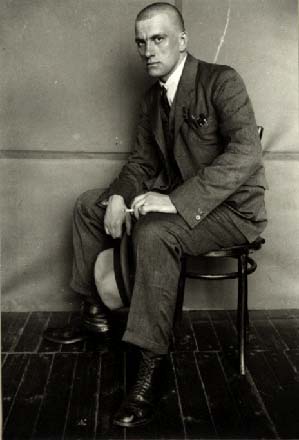 Владимир Маяковский
1893-1930
Сегодня на уроке
1
Познакомимся с Владимиром Маяковским
2
Проанализируем творчество поэта
Владимир  Владимирович   Маяковский 1893-1930
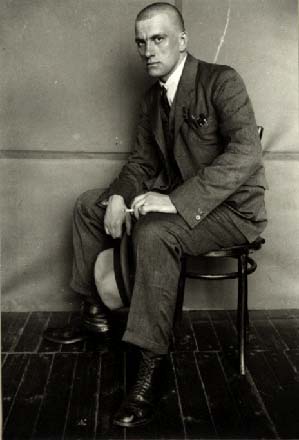 «Первый в мире поэт масс», - так сказала о В.Маяковском Марина Цветаева
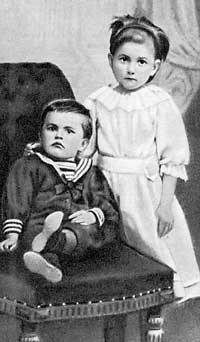 Владимир Маяковский родился 
7 июля 1893 года 
в селе Багдади в Грузии 
в семье лесничего.
У Владимира были две сестры Людмила и Ольга и брат 
Константин, который умер 
в трёхлетнем возрасте от 
скарлатины.
Володя Маяковский 
с сестрой Олей. 1896 г.
Село Багдади Грузия
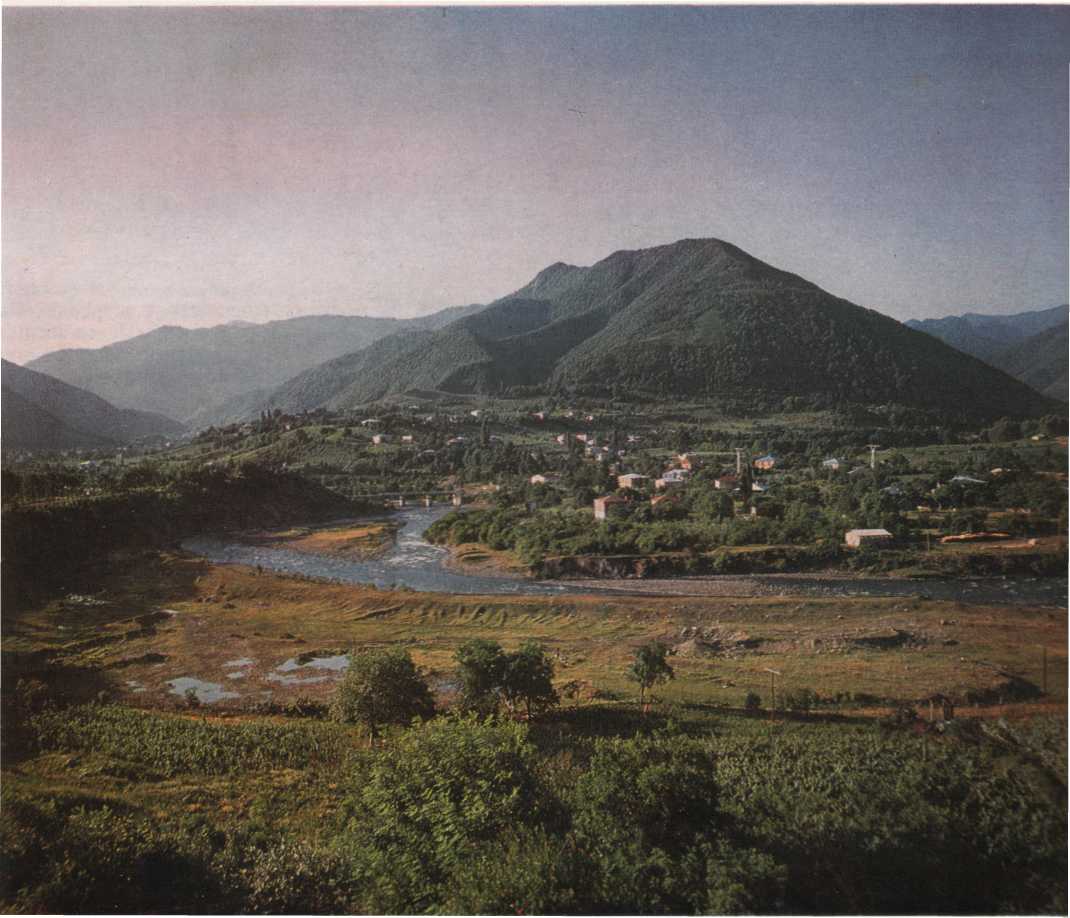 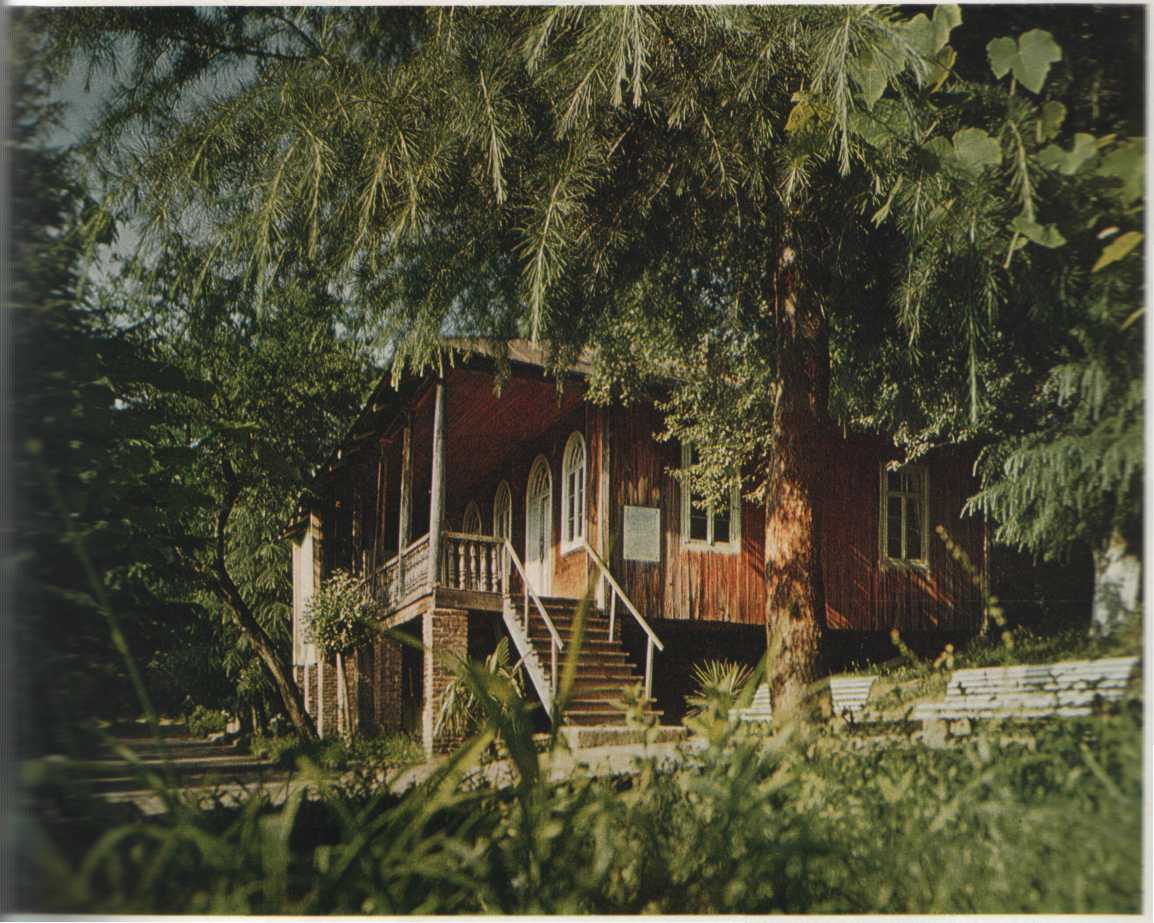 Дом, где родился В. В. Маяковский
Родители Маяковского
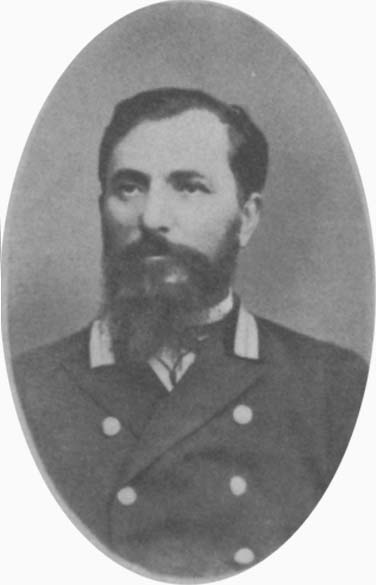 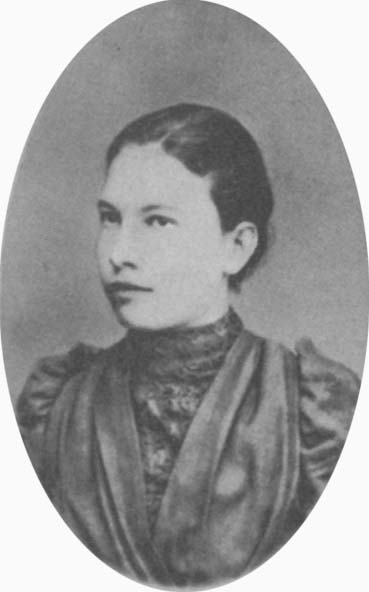 Владимир Константинович 
Маяковский
Александра Алексеевна 
Павленко родилась на Кубани
Переезд в Москву
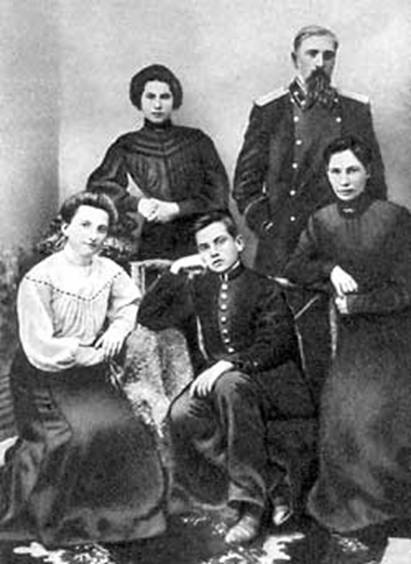 В 1902 году Маяковский 
поступил в гимназию в Кутаиси. 
В июле 1906 года от заражения крови умер его отец. 
После похорон отца 
мать поэта вместе с детьми 
 переезжает  в Москву, где 
Владимир поступил в IV класс
 5-ой классической гимназии 
(ныне московская школа № 91). 
В марте 1908 года был исключён 
из V  класса за  неуплату 
за обучение.
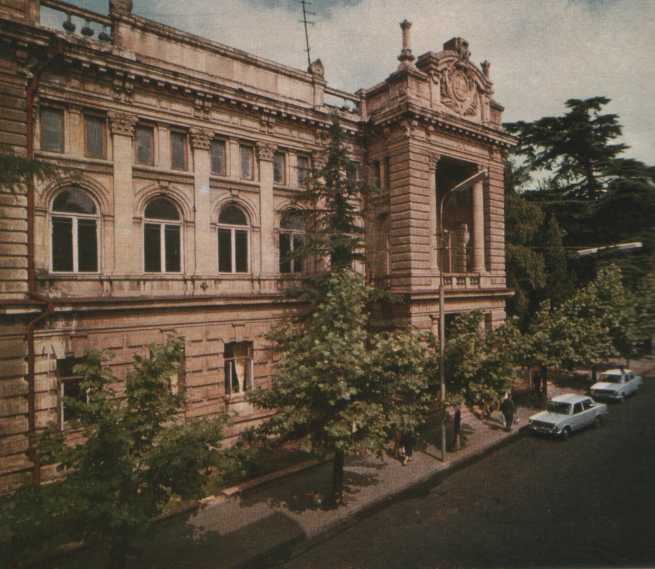 Кутаисская гимназия
Бутырская тюрьма
В Москве Маяковский
познакомился с 
революционно настроенными 
студентами, трижды арестовывался. 
В  тюрьме  Маяковский 
«скандалил»,  поэтому 
попал в  Бутырскую  тюрьму,
 где он  провёл 11 месяцев 
в одиночной камере № 103.
В тюрьме Маяковский начинает увлекаться стихами.
Московское училище живописи  1911 г.
В 1911 году Маяковский знакомится 
с Давидом Бурлюком, основателем группы «кубофутуристов», который тоже посещал Московское училище живописи. У них завязывается дружба.
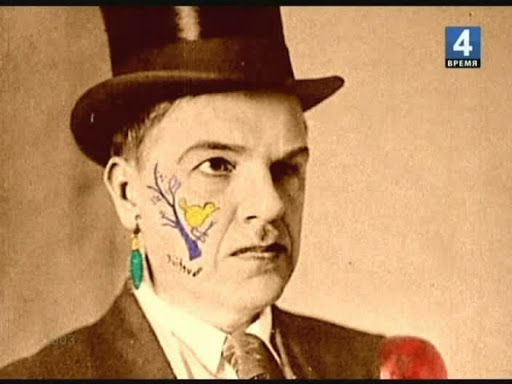 Футуристы 1912 год
Футуризм
Футуризм (от лат.будущее) – это направление в искусстве 
и литературе 1910-х гг. XX в. 
Поэты-футуристы отвергали традиции русской классической литературы, они считали себя поэтами будущего, отрицали старое, поэтому хотели создать язык литературы, соответствующей эпохе. 
Для поэтов-футуристов характерна дерзость и эпатаж. 
Маяковский сравнивал себя 
с нигилистом Базаровым из романа Тургенева «Отцы и дети».
Кубофутуризм в живописи
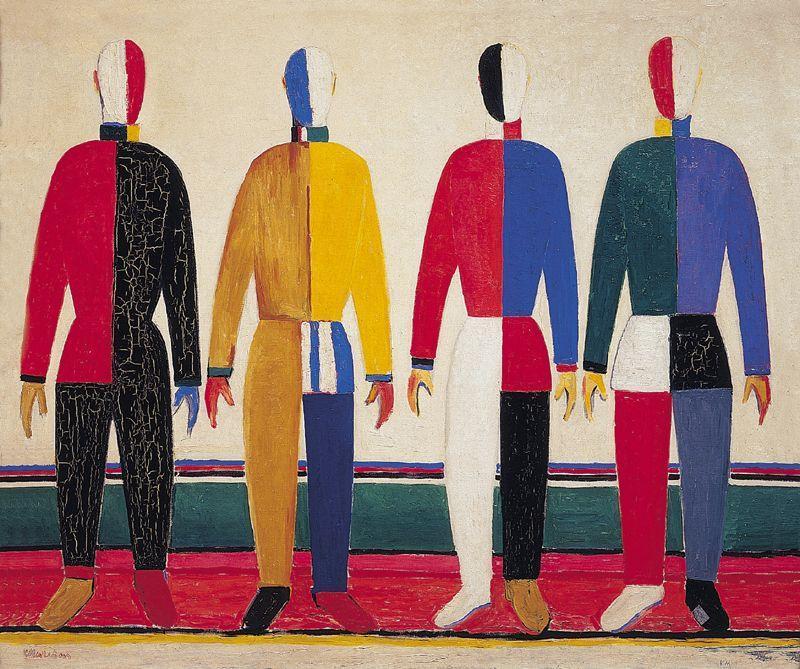 Казимир Малевич «Чёрный квадрат» 1915 г.
Первое стихотворение «Ночь» 1912 г.
Первое опубликованное стихотворение называлось «Ночь», оно вошло 
в футуристический сборник «Пощёчина общественному вкусу» в 1912 году.
 А в 1913 году вышел первый сборник  В. Маяковского «Я».
Этот сборник состоял из четырёх стихотворений.
19 октября 1913 г. стихотворение «Нате!»
«….Вот вы, мужчина, у вас в усах капустагде-то недокушанных, недоеденных щей;вот вы, женщина, на вас белила густо,вы смотрите устрицей из раковин вещей

А если сегодня мне, грубому гунну, кривляться перед вами не захочется — и вот я захохочу и радостно плюну,плюну в лицо вамя — бесценных слов транжир и мот».

Целью этого бунатарского стихотворения  было внедрится 
в читательский слух, привлечь внимание, вызвать шок.
Стихотворение «Послушайте!» 1914 г.
ПОСЛУШАЙТЕ!
Послушайте!Ведь, если звёзды зажигают —‎значит — это кому-нибудь нужно?Значит — кто-то хочет, чтобы они были?Значит — кто-то называет эти плево́чки‎жемчужиной?
И, надрываясь‎в метелях полуденной пыли,‎врывается к Богу,‎боится, что опоздал,плачет,‎целует ему жилистую руку,просит —‎чтоб обязательно была звезда! —клянётся —‎не перенесёт эту беззвездную муку!А после‎ходит тревожный,‎но спокойный наружно.
Музой поэта была Лиля Юрьевна Брик
Маяковский был драматургом
ДЕЙСТВУЮТ: 
Владимир Маяковский (поэт 20-25 лет). Его знакомая (сажени 2-3. Не разговаривает). 
Старик с чёрными сухими кошками (несколько тысяч лет). 
Человек без глаза и ноги.
Человек без уха.
Человек без головы. 
Человек с растянутым лицом.
Человек с двумя поцелуями. Обыкновенный молодой человек. Женщина со слезинкой. Женщина со слезой.
Поэт обратился к драматургии. В 1913 году была написана 
И поставлена программная 
трагедия «Владимир Маяковский». 
Сам автор выступил 
режиссёром и исполнителем 
главной роли.
«Облако в штанах» 1914-1915 г.
Владимир Маяковский  - многоплановый поэт. Вспомните стихотворение «Нате!», которое отличается грубостью фраз. 
А теперь обратите внимание 
на поэму «Облако в штанах»
«Хотите —буду от мяса бешеный— и, как небо, меняя тона —хотите —буду безукоризненно нежный,не мужчина, а — облако в штанах!»
«Окна РОСТА» 1919 год Москва
В марте 1919 года поэт   переезжает в Москву, 
начинает активно сотрудничать
 в «Окнах РОСТА». 
Он оформляет (как поэт
 и как художник) для РОСТА 
агитационно-сатирические 
плакаты («Окна РОСТА»).
Группа ЛЕФ 1923 год
В 1923 году В.Маяковский 
организовал группу ЛЕФ 
(Левый фронт искусств), издаёт 
толстый журнал «ЛЕФ» .

С 1923 по 1925 годы  вышло семь
 номеров этого журнала . 
Также он печатался в журналах 
«Новый мир», «Молодая гвардия», 
«Огонёк», «Крокодил», 
«Красная нива» и других. . .
Летом 1928 года Маяковский разочаровался в ЛЕФе и ушёл из организации и журнала. 
В этом же году он начал
 писать свою личную биографию
 «Я сам».
Путешествия по Европе и Америке 1922-1925
В 1922—1924 годах Маяковский 
совершил несколько поездок 
за границу. Он побывал в Латвии, Франции, Германии, написал очерки 
и стихи о европейских впечатлениях. 
В 1925 году состоялось самое длительное его путешествие: 
поездка по Америке. Маяковский посетил Гавану, Мехико и в течение трёх месяцев выступал в различных городах США с чтением стихов 
и докладов. Позже были написаны  стихи и очерк «Моё открытие
Америки».
Кризис творчества и личной жизни 1929 г.
В своих произведениях Маяковский был бескомпромиссен, поэтому 
и неудобен. В произведениях, написанных им в конце 1920-х годов, стали возникать трагические мотивы. Критики называли его лишь «попутчиком», а не «пролетарским писателем», каким он себя хотел видеть. 
В 1929 году он пытался провести выставку, посвящённую 20-летию творчества, но ему всячески
 мешали. Личная жизнь поэта тоже не складывалась.
Смерть поэта
Именно эти причины могли привести к тому, что 14 апреля 1930 года в 10:15 утра Маяковский покончил с собой выстрелом 
в сердце из револьвера. 
Это произошло в Москве. 
Прощаться с поэтом пришло 
150 тысяч человек .
Новодевичье кладбище
Могила Маяковского в Москве 
на Новодевичьем кладбище
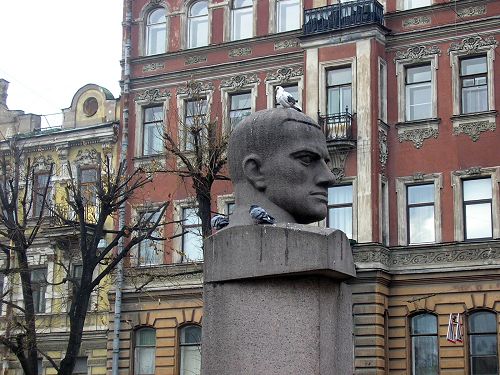 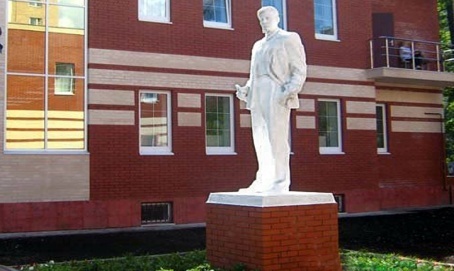 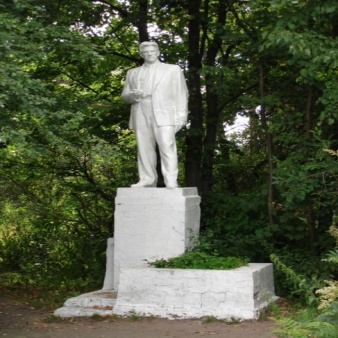 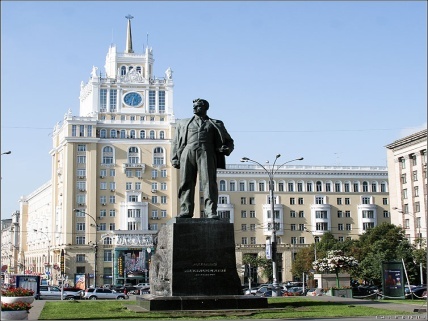 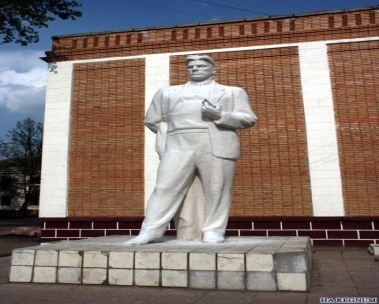 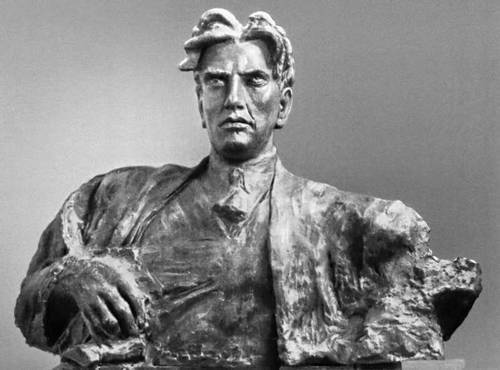 Памятники Маяковскому
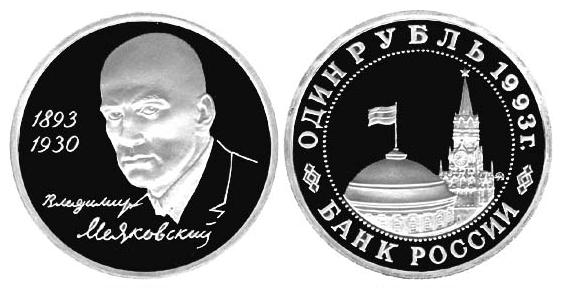 Монета с изображением В.В.Маяковского
Сегодня на уроке
1
Познакомились с жизнью Владимира Маяковского
2
Проанализировали  творчество поэта
Задание для самостоятельной работы
На странице 103 учебника по литературе ответить на вопросы
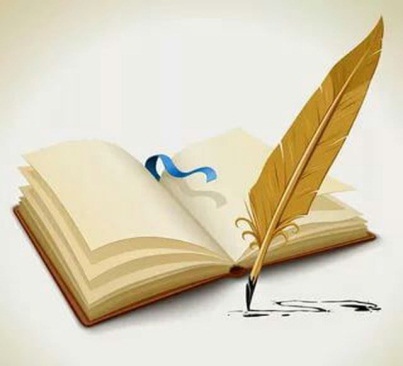